Муниципальное казенное дошкольное образовательное учреждение детский сад «Березка» комбинированного вида Купинского района
Дикие животные зимой
Выполнили : Сердюк Т. А.
                         Авдеева Г. А.
Игра 
«Четвёртый лишний»
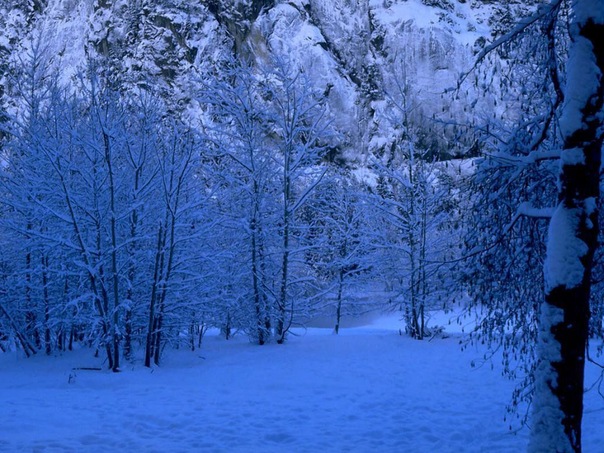 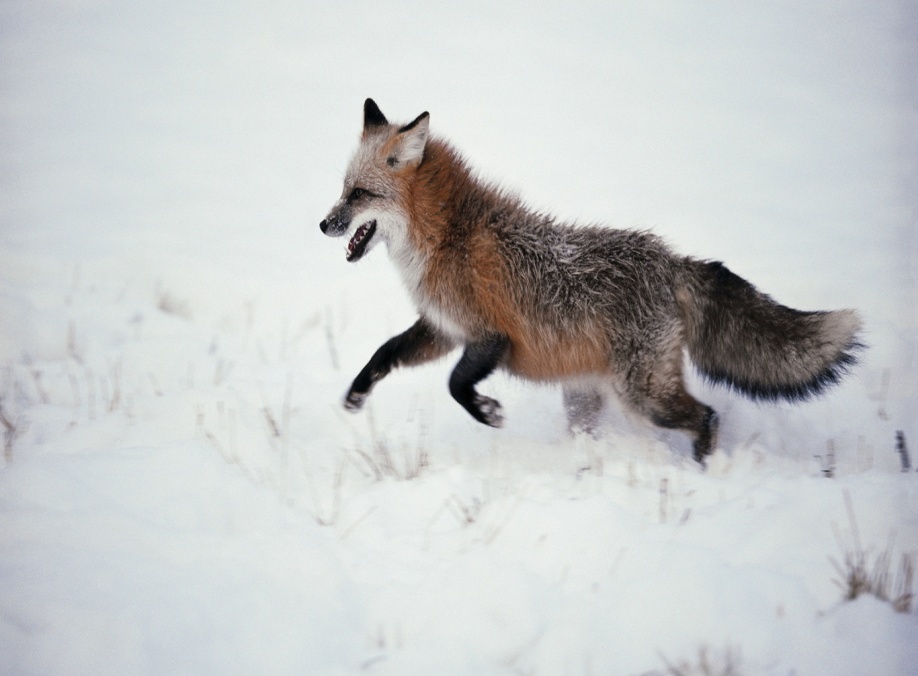 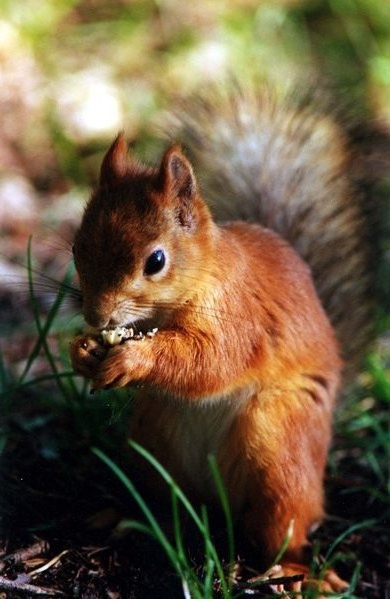 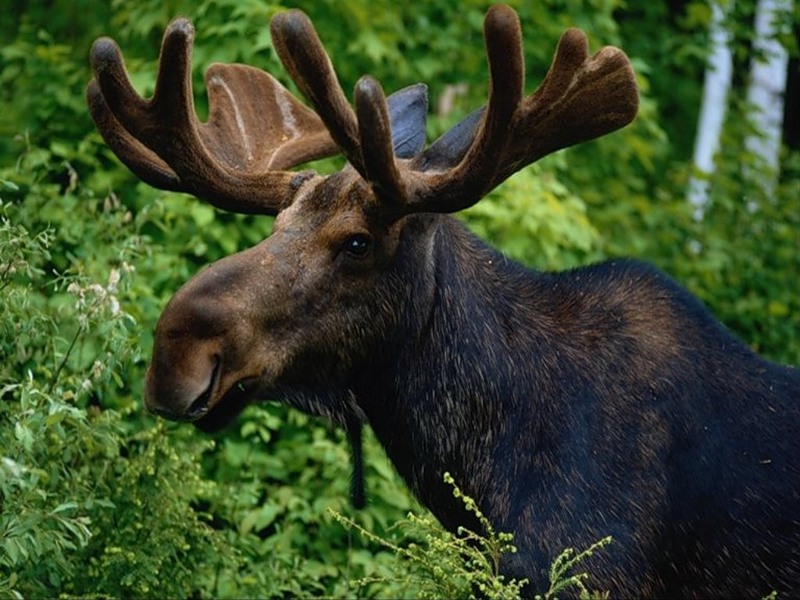 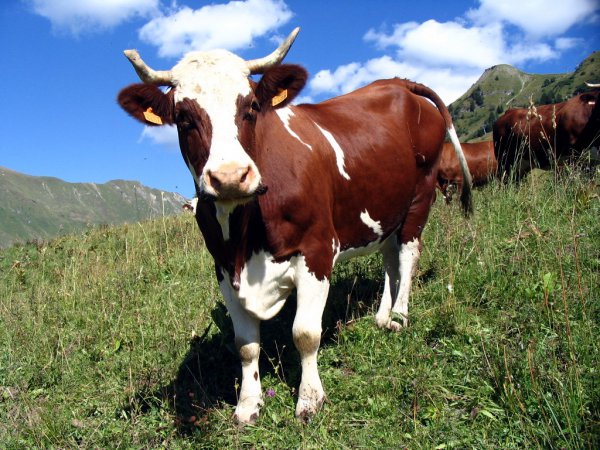 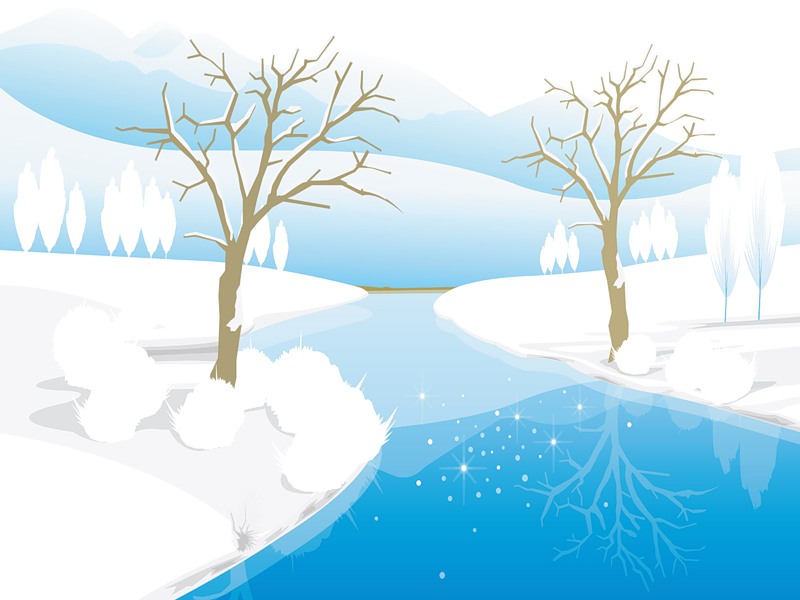 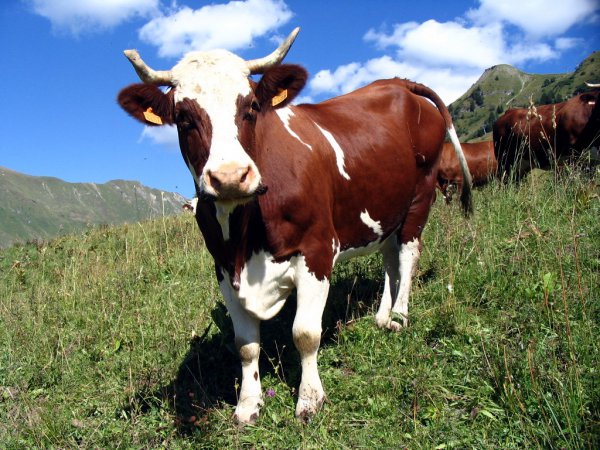 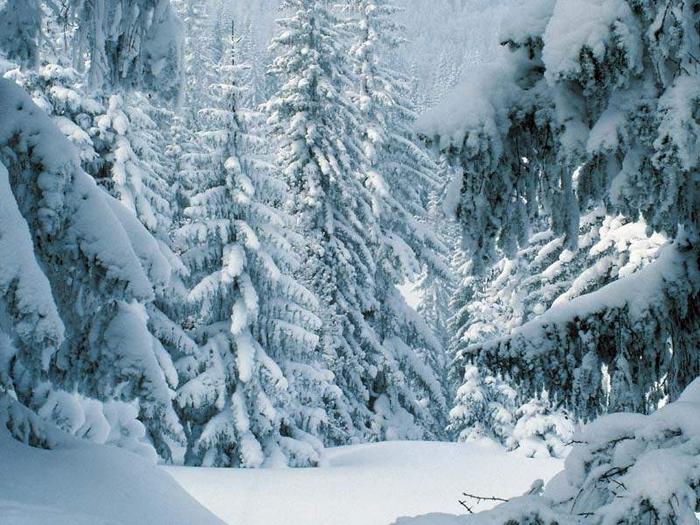 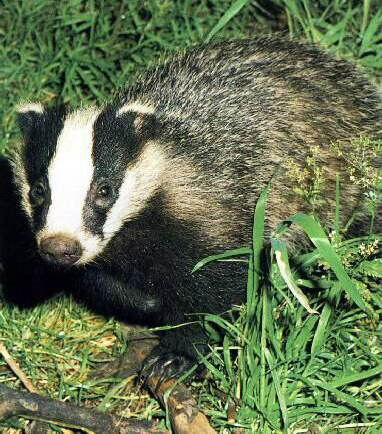 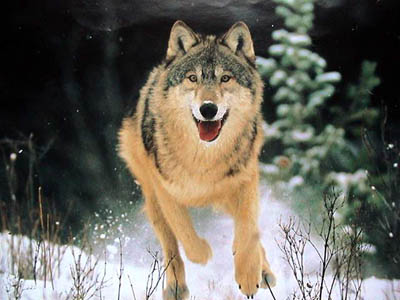 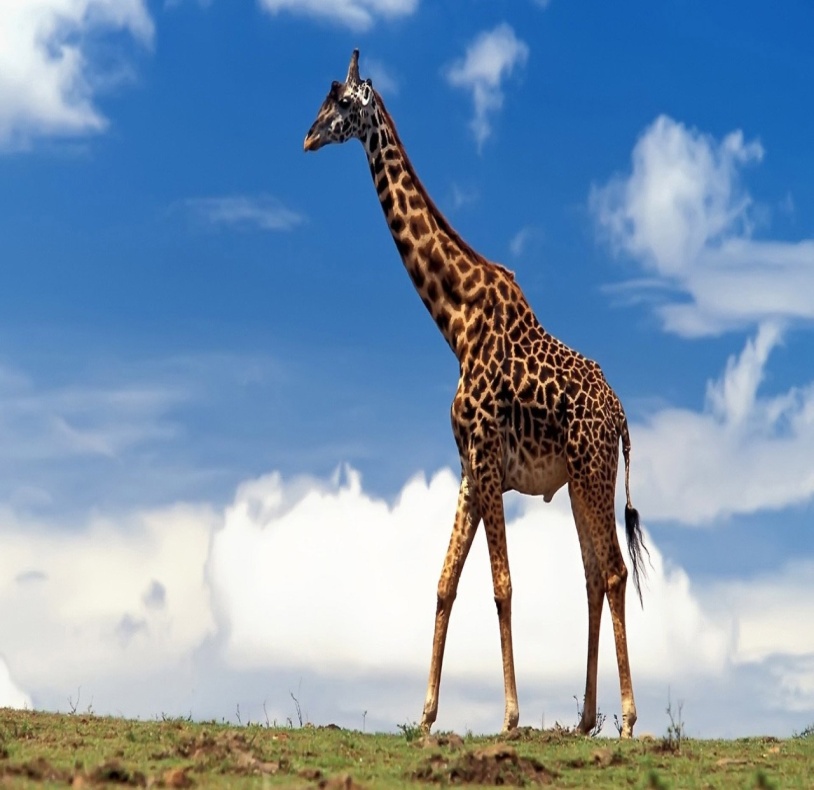 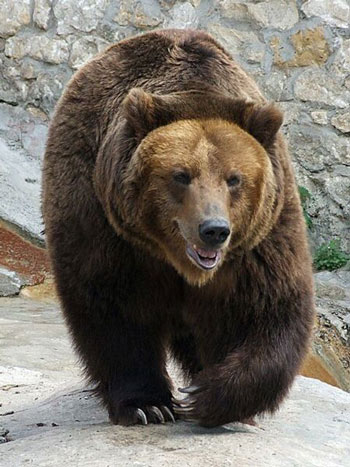 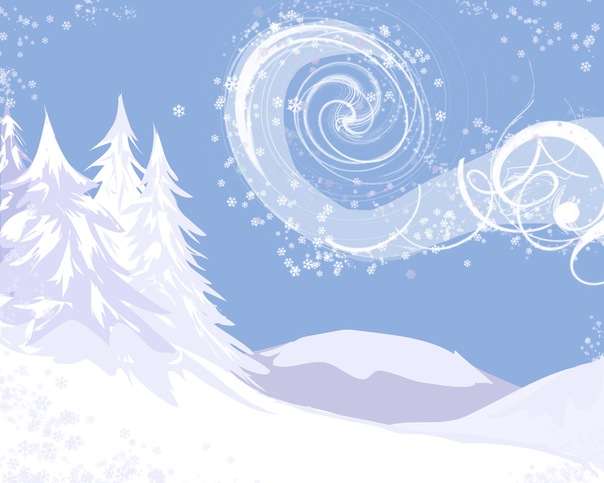 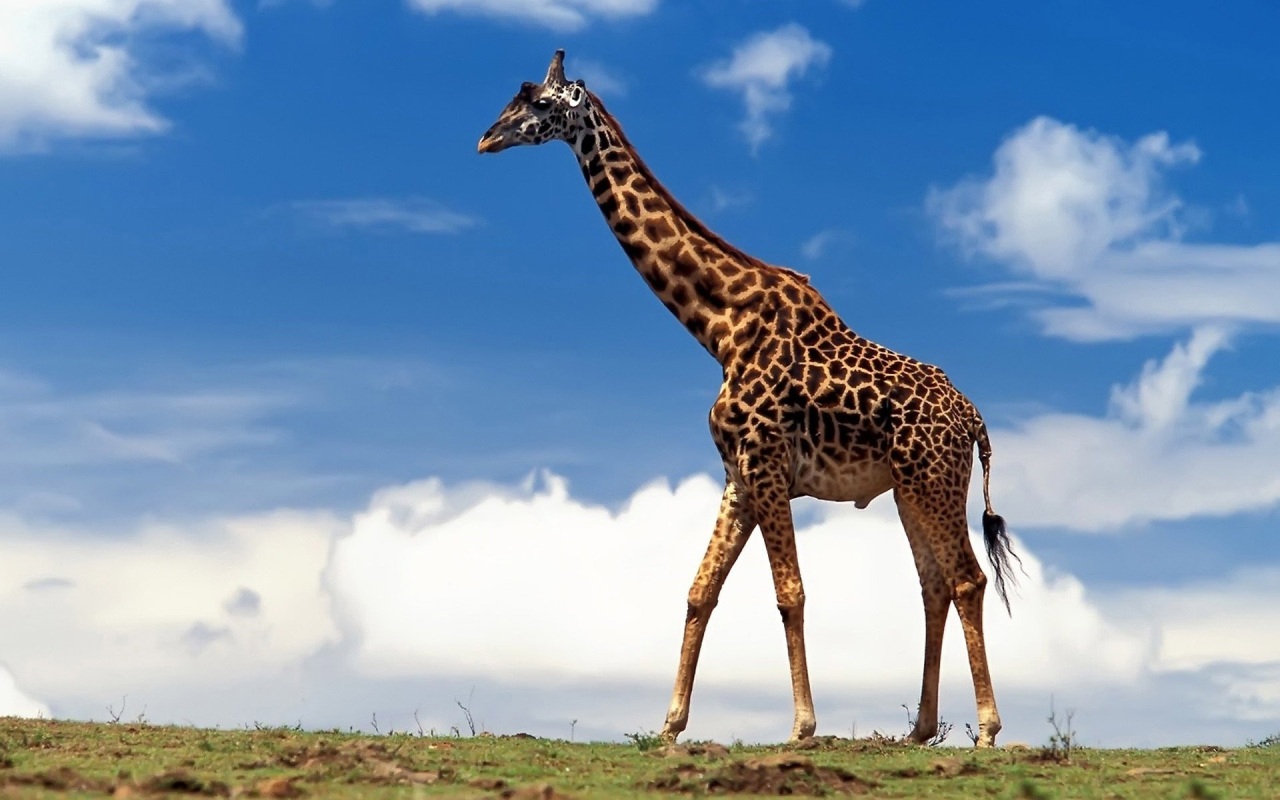 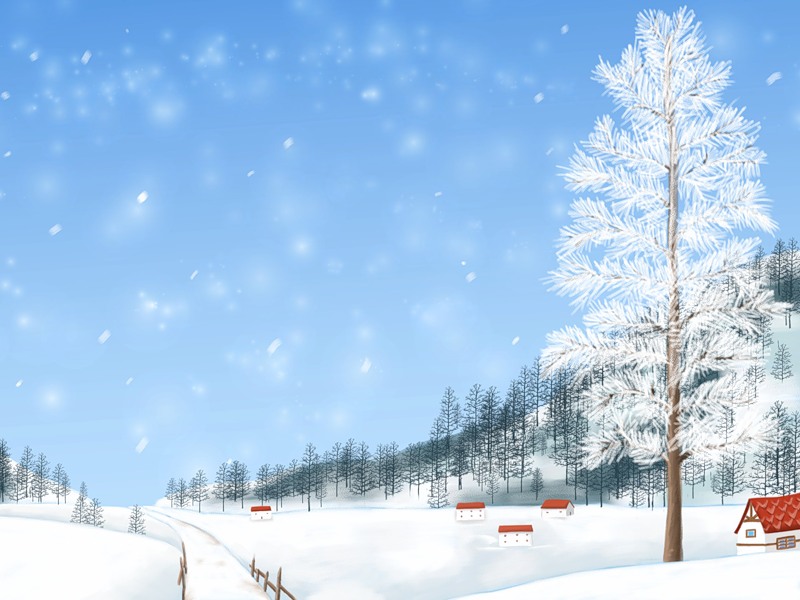 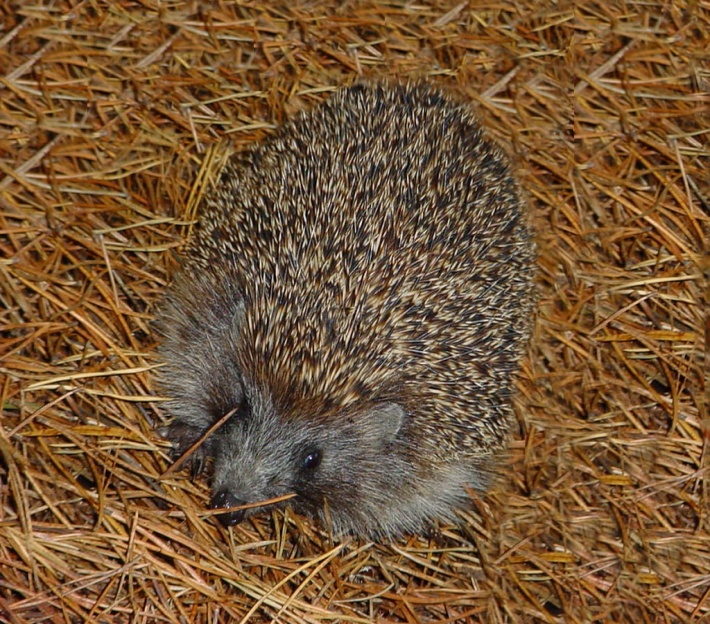 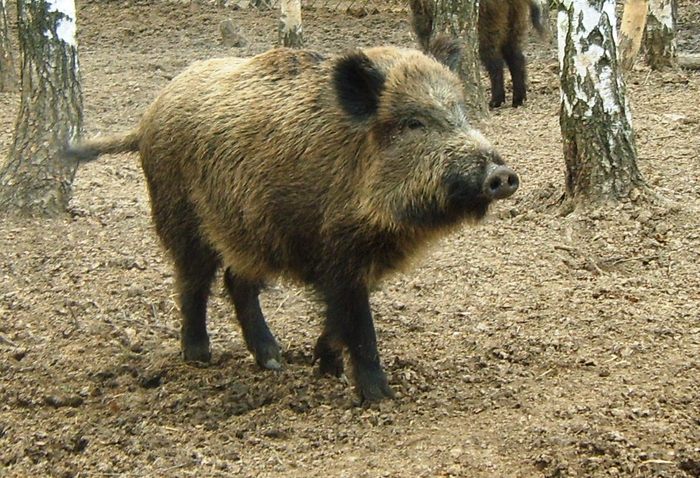 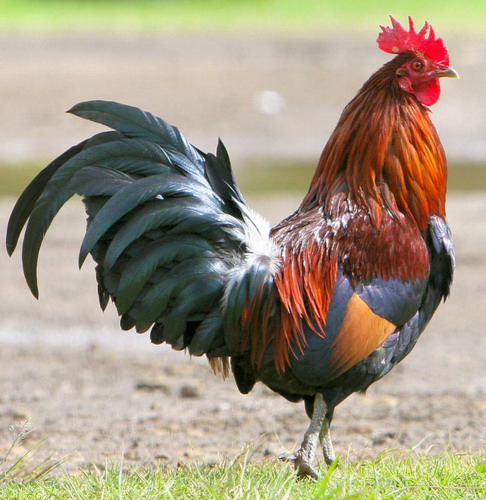 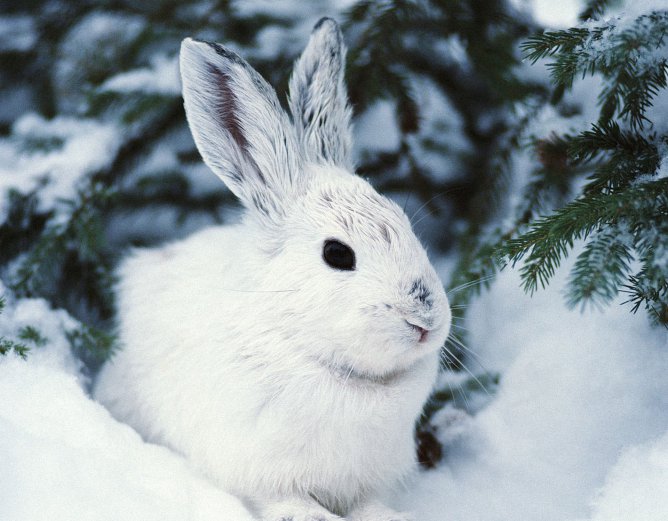 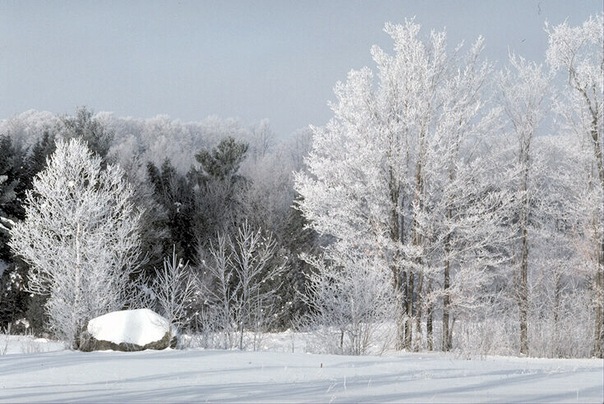 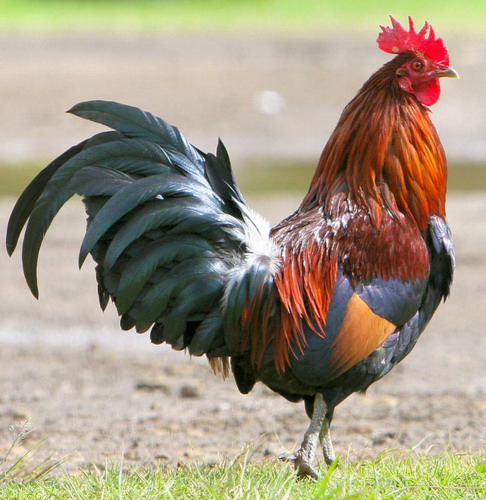 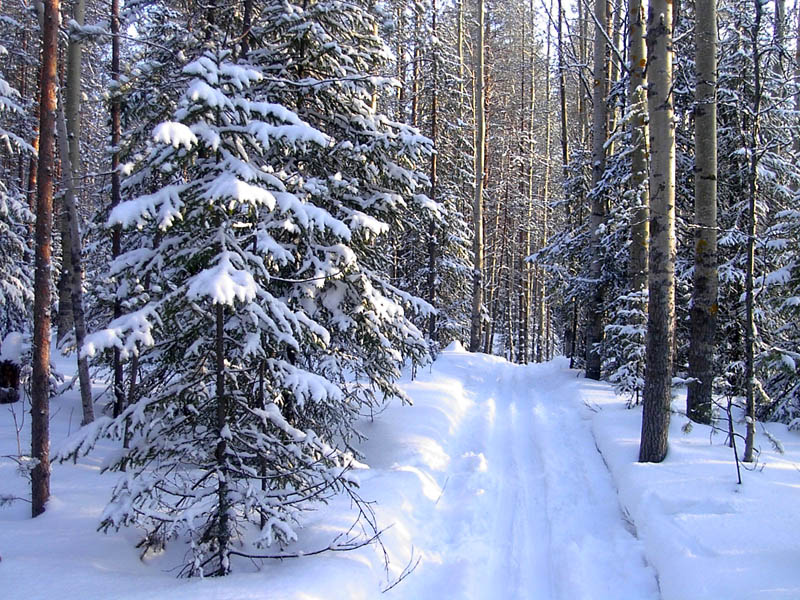 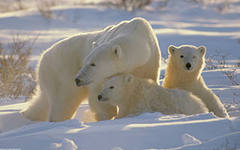 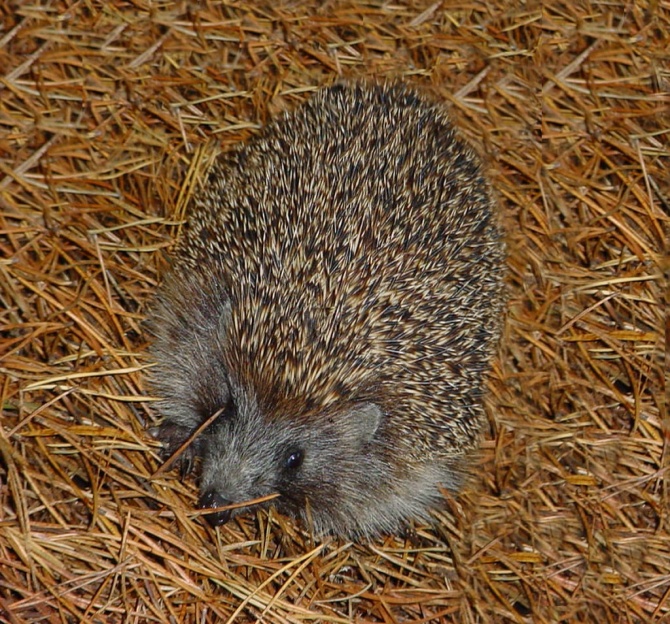 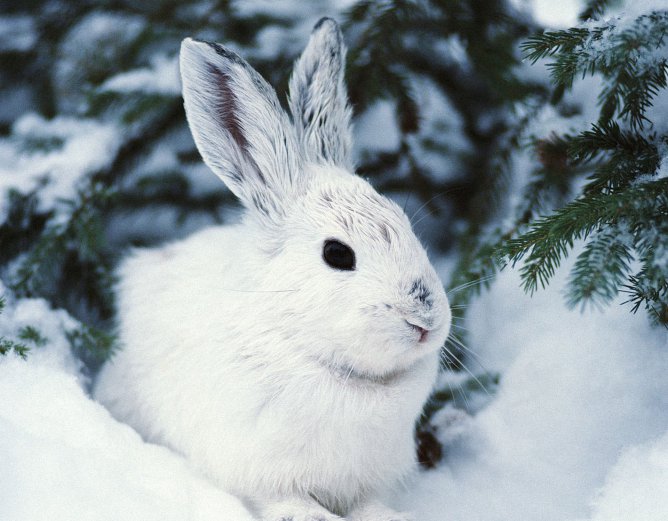 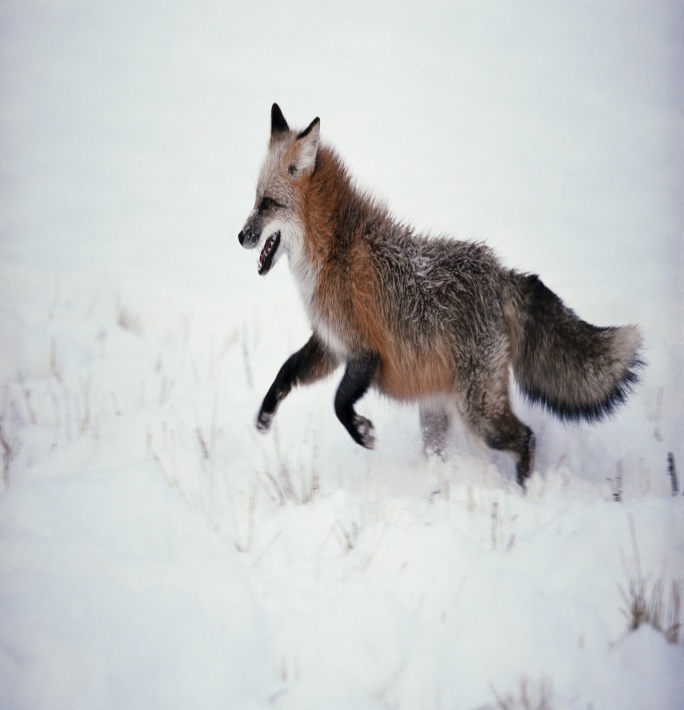 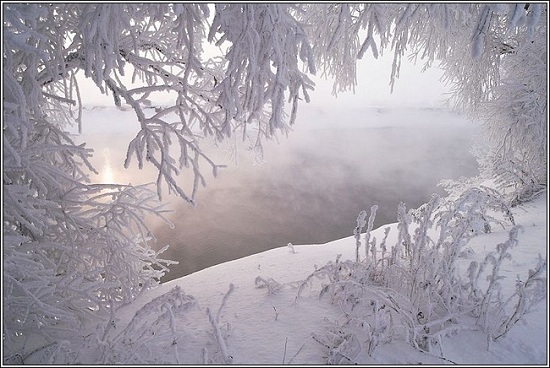 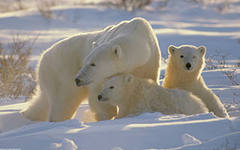 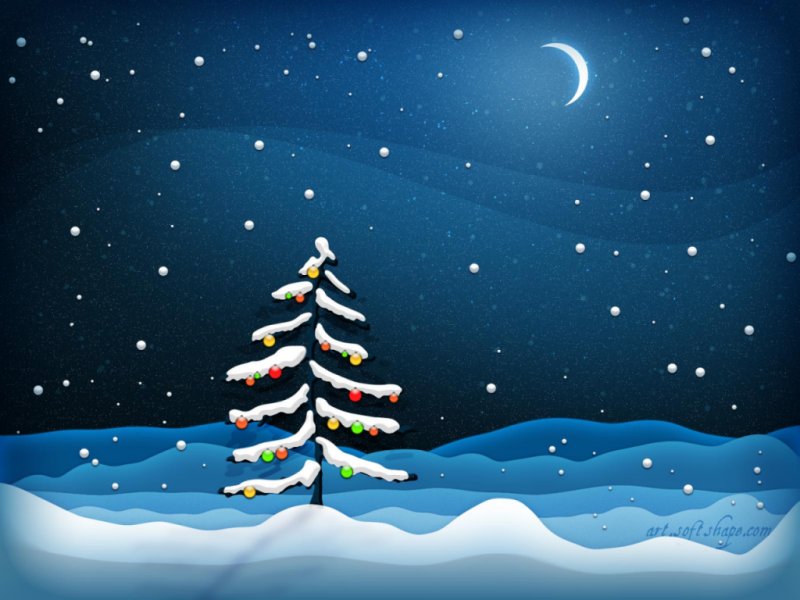 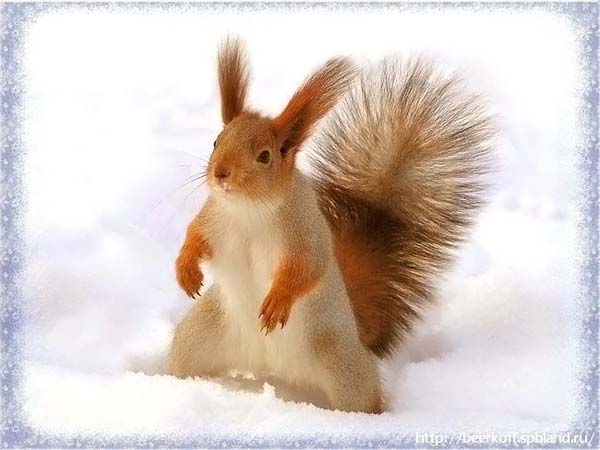 Спасибо за внимание!